Community Mobility
Design Challenge 2019




Team Project Pitches 
Thursday, April 30, 2020
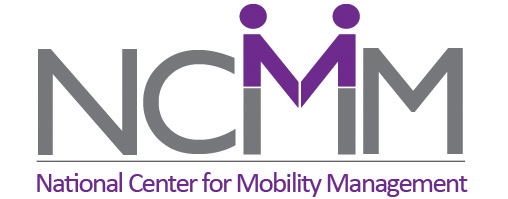 What have our teams been up to?
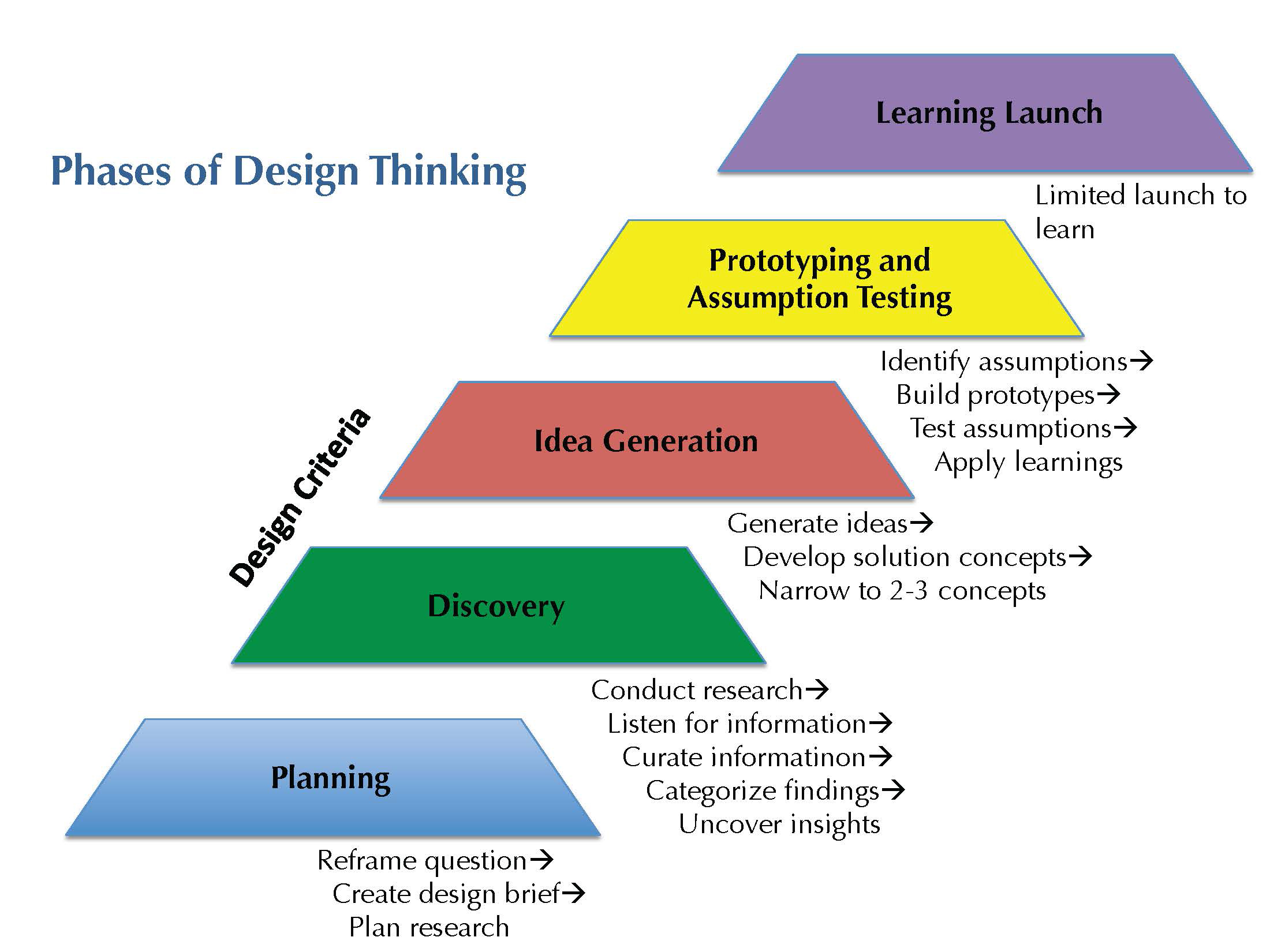 Our 2019 Design Challenge Teams
Clark County, Washington
Ozaukee and Washington Counties, Wisconsin
Allen County, Kansas
Mercer County, New Jersey
Lee and Ogle Counties, Illinois
Wrapping Up
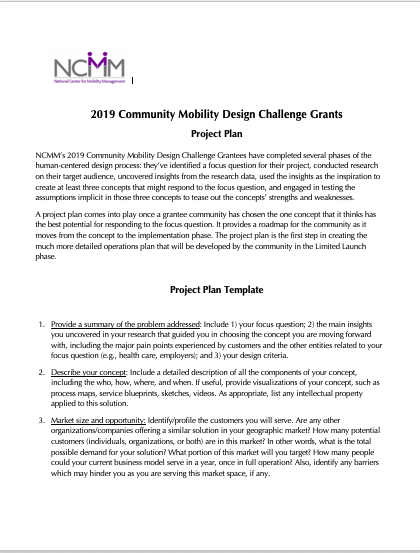 Final Monthly Reports and Invoices Due on May 15th
Project Plan Outline is Due on May 15th 
Limited Launch information is coming soon